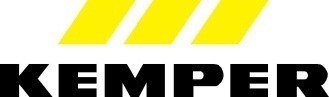 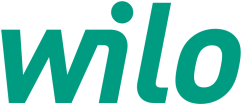 Wasser & TechnikHerzliche Willkommen im Namen der 3 Partnerfirmen !
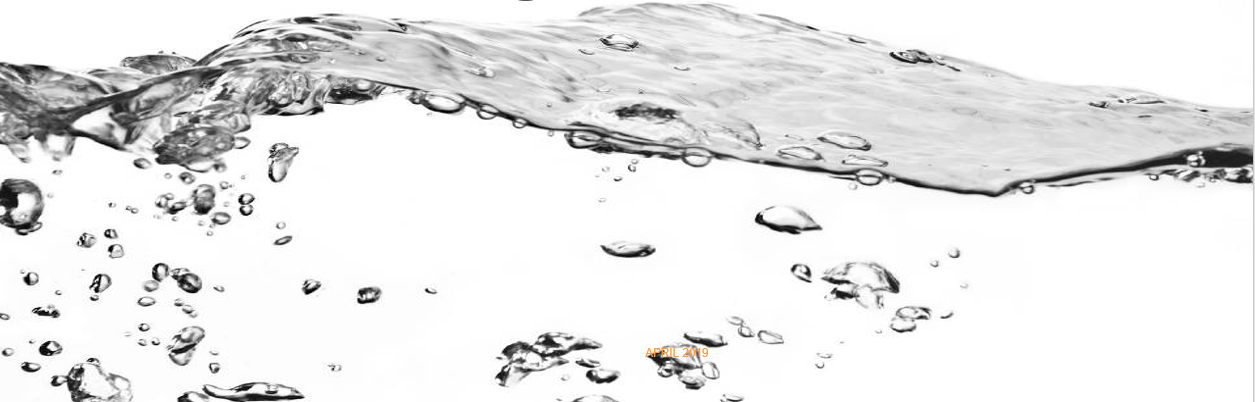 3.4.2019   Feldkirch4.4.2019   Hall / Tirol
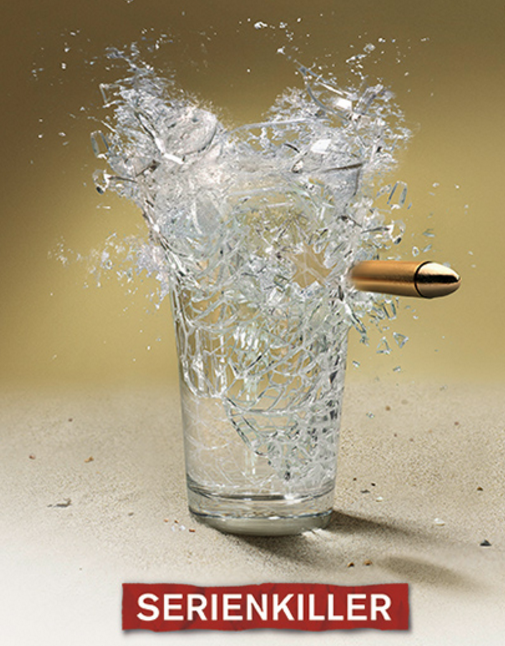 Durch verschmutzes Trinkwasser sterben weltweit mehr Menschen als durch Waffengewalt !
Wasser & Technik
April 2019
[Speaker Notes: Was ist nicht in den letzten Jahren vielfältigst über das Thema Wasserhygiene diskutiert worden, von allen Seiten, Planer, Installateur, Industrie, Behörden, En
dkunden, Mystiker, Wunderheiler, Scharlatane jeder musste etwas dazu beitragen. Es zeigt aber auch einfach die emotionale Bedeutung des Wassers für uns Menschen. 
Und nicht erst seit Einführung der B 5019 oder anderer Reglements ist uns bewusst, dass es um unser Lebenselexier geht, um das Wasser !

Thales von Milet hat es sehr treffend zusammengefasst. Und wers ein bissl weniger philosophisch will, der solls halt eher pragmatisch sehen !]
Wasser ist Leben
Die Sanitärtechnik hat Wasser in seinem Kreislauf zwischen Natur und Verwendung bestmöglich zu verwalten!
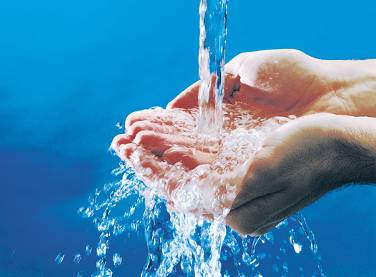 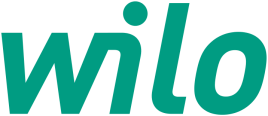 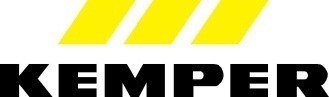 Wasser & Technik
April 2019
Programmablauf
Begrüßung, Einleitung									Friedrich Singer
Fachvortrag										Thomas Almer
Druckerhöhung, Löschwasser, Anschlussvarianten  
Kaffeepause
Fachvortrag 										Friedrich Singer
Normen und Vorgaben Trinkwasserhygiene, Rohrsysteme, Produkte
Kaffeepause
Fachvortrag 										Ingo Sanft
Hygienische Warmwasserbereitung,  Produktlösungen dezentral, Kühlung, Sanierungen
Zusammenfassung, Diskussion
Gemütlicher Ausklang beim Abendessen
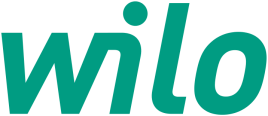 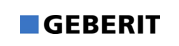 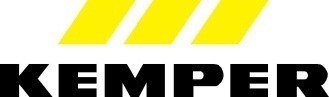 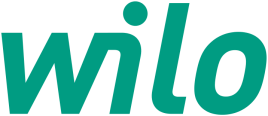 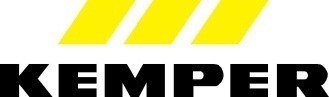 Wasser & Technik
April 2019
Organisatorisches
-	bei Fragen und Infos zu Produkten wenden Sie sich bitte an zuständigen 	Außendienstkollegen der Firmen WILO, GEBERIT und KEMPER
-	Prospektmaterial liegt zur Mitnahme auf
-	die Präsentationen zum Seminar „Wasser & Technik“ sowie weitere 	interessante Infos zum Thema Trinkwasserhygiene finden sie unter dem 	folgenden Link     www.geberit.at/trinkwasserseminar
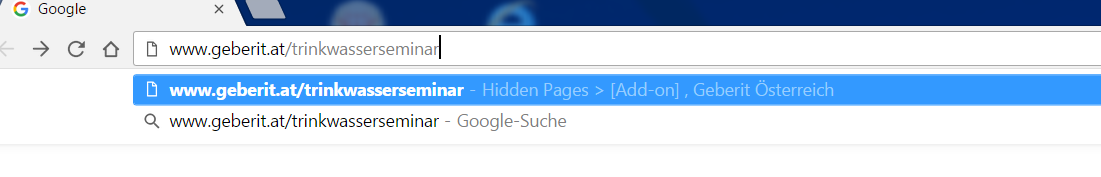 Wasser & Technik
April 2019
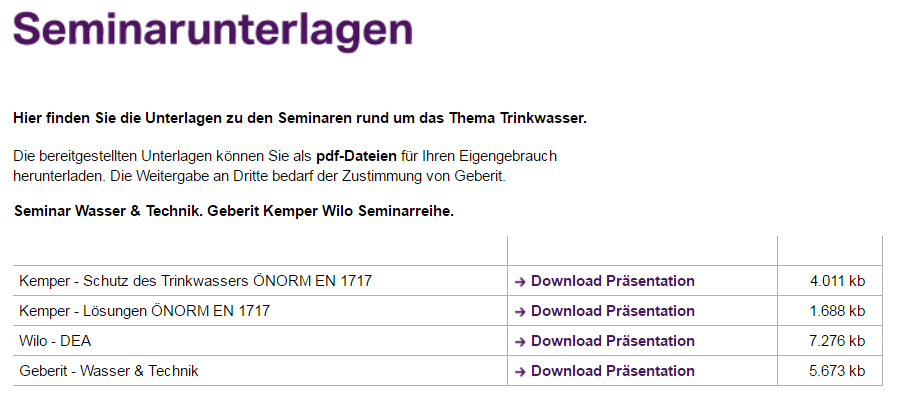 Wasser & Technik
April 2019
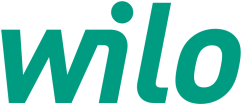 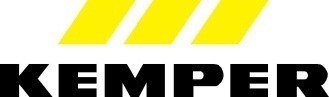 Wir freuen uns über Ihr Interesse und wünschen Ihnen einen interessanten Nachmittag !
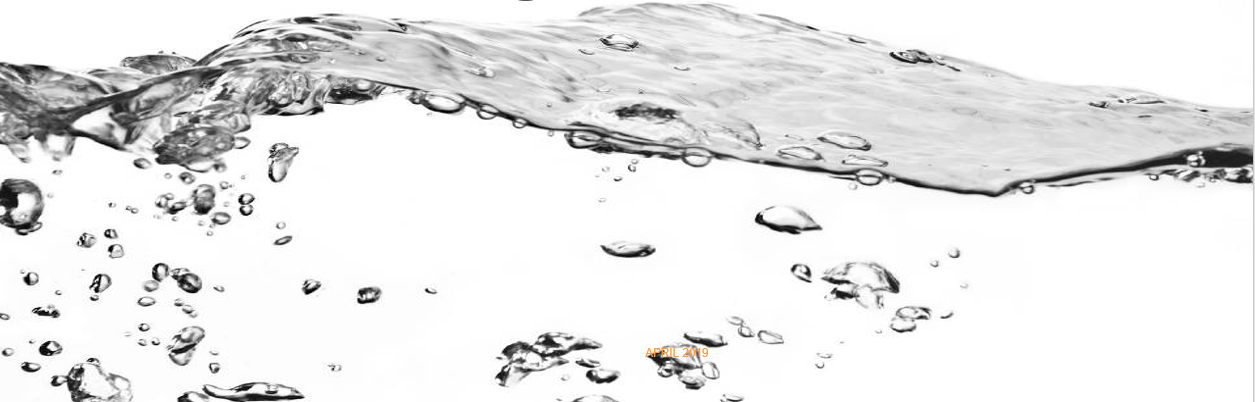